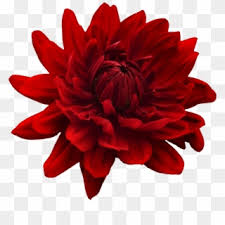 স্বাগতম
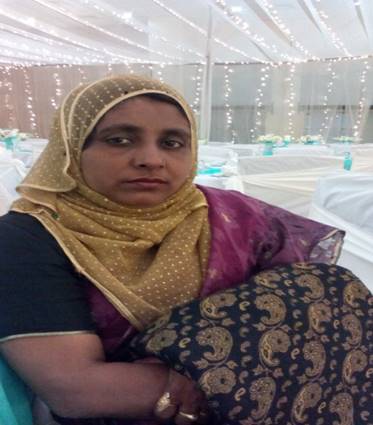 পরিচিতি
মলিনা বেগম   
সহকারী শিক্ষক (সামাজিক বিজ্ঞান)
মানুল্লারচর হাজী বাড়ি হাই স্কুল
পাকুন্দিয়া কিশোরগঞ্জ।
Molenaparvin@gamil.com
শ্রেণি: অষ্টম
বিষয়: বাংলা প্রথম পত্র
সময়: ৪০ মিনিট
তারিখঃ২২/০১ ২০২০ইং
শিক্ষার্থীর সংখাঃ৪০জন
2
এগুলো কোন ধরনের শিল্প?
ছবিগুলো কিসের?
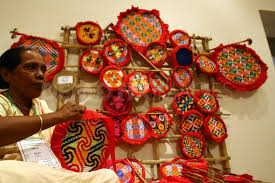 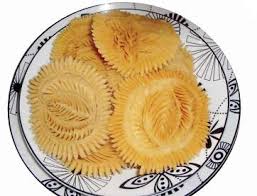 ফুল পিঠা
হাত পাখা
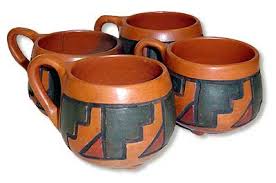 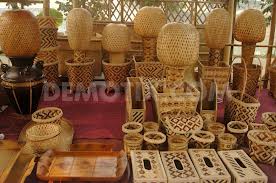 মাটির তৈরি কাপ
বেতের তৈরি জিনিস
3
আমাদের লোকশিল্প
কামরুল হাসান
শিখনফল
এই পাঠ শেষে শিক্ষার্থীরা-
১।  নির্বাচিত অংশটুকু শুদ্ধ উচ্চারণে পড়তে পারবে।
2। নতুন শব্দগুলোর অর্থসহ বাক্য ও অনুচ্ছেদ গঠন করতে পারবে।   
 3। বাংলাদেশের লোকশিল্পের ( কাঁসা পিতল, বেত , বাঁশ,কাঠ,পোড়ামাটি, মাদুর,শিকা,হাতপাখা, ফুল পিঠা, কাপড়ের পুতুল ) বর্ণনা দিতে পারবে।
৪। আমাদের লোকশিল্প সংরক্ষণ ও সম্প্রসারণ এর গুরুত্ব বিশ্লেষণ করতে পারবে।
5
সরব পাঠ
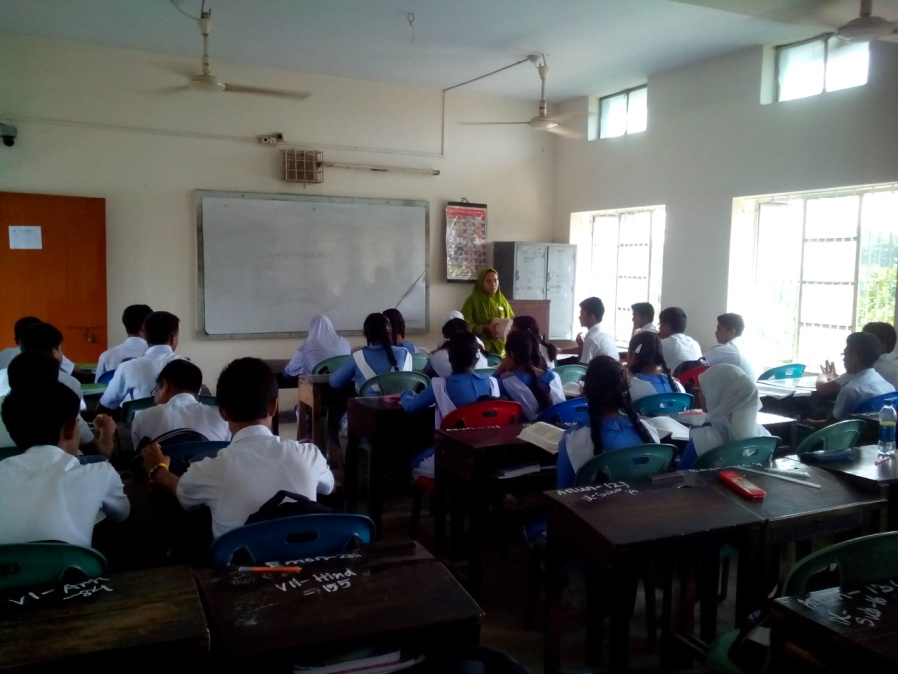 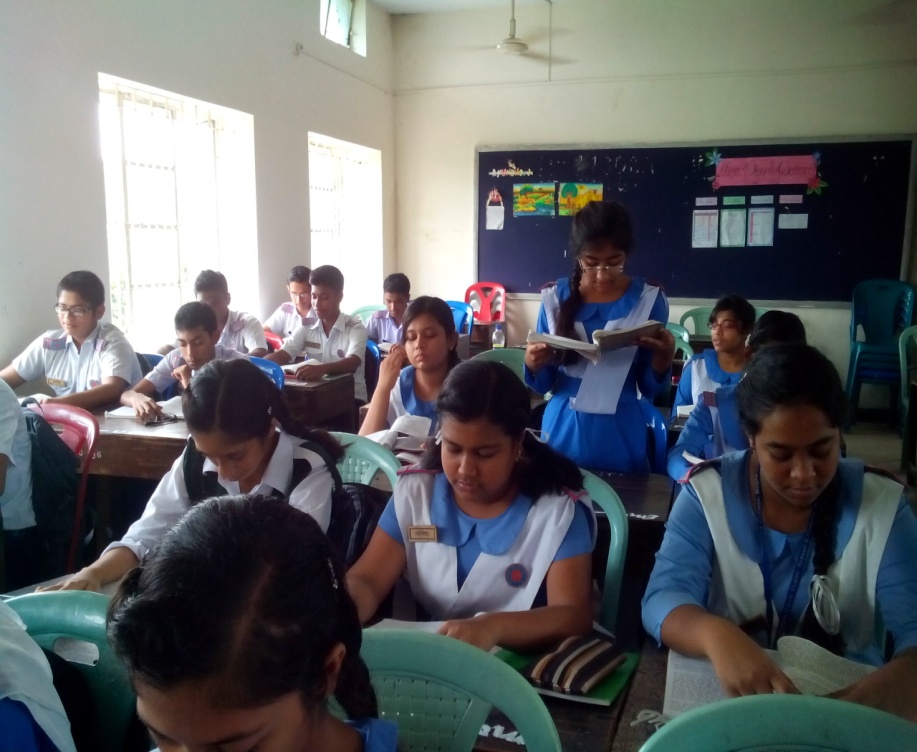 আদর্শ পাঠ
6
এসো  শব্দার্থসমূহ শিখে নিই
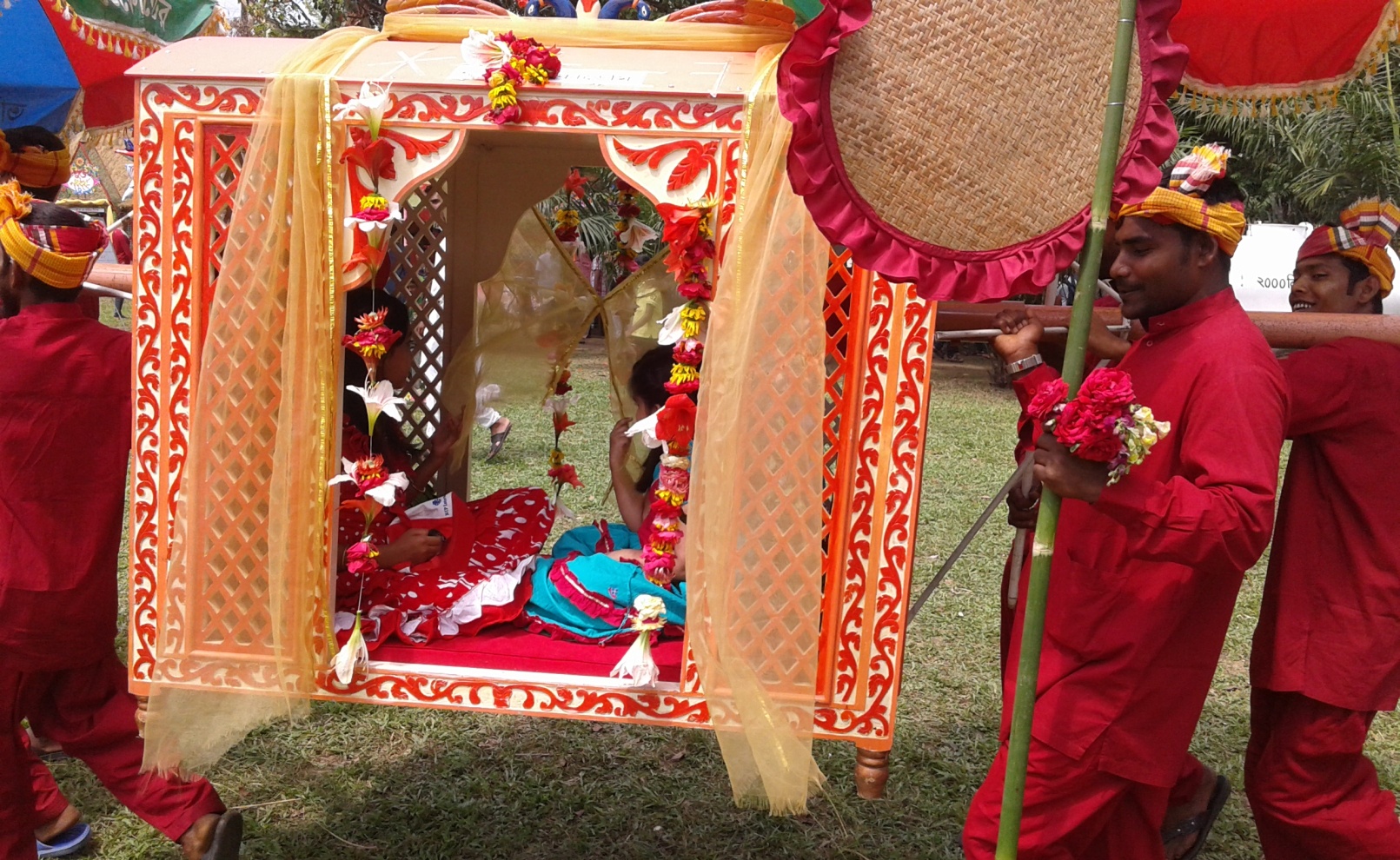 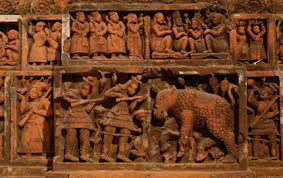 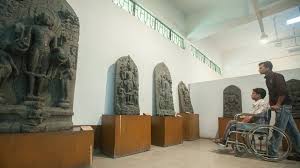 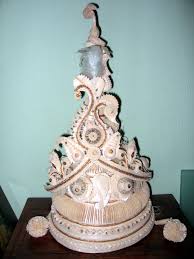 সংরক্ষণ
ঐতিহ্য
প্রতীকধর্মী
টোপর
বিশেষভাবে রক্ষা করা
হিন্দু সম্প্রদায়ের বরের মাথায় মুকুট
নির্দেশনজ্ঞাপক
অতীতের গর্ব ও গৌরবের বস্তু
7
বিষয়বস্তু উপস্থাপন
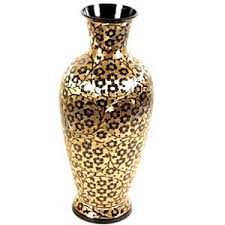 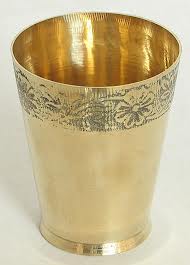 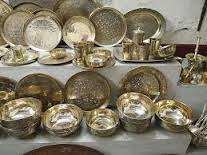 শত শত গ্রাম্য কারিগরের তৈরি বিচিত্র সব কাঁসা বা পিতলের তৈজসপত্র
8
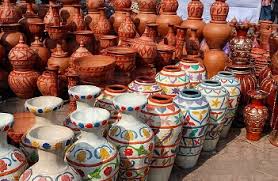 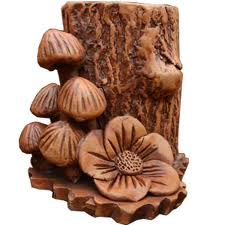 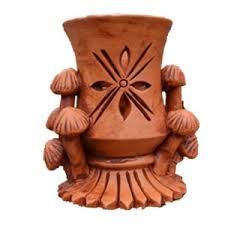 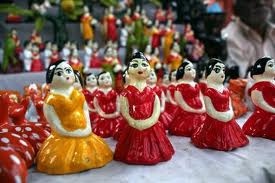 লোকশিল্পের  অতুলনীয় নিদর্শন মৃৎশিল্প
9
[Speaker Notes: \]
জোড়ায় কাজ
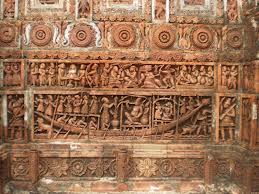 ঐতিহ্য
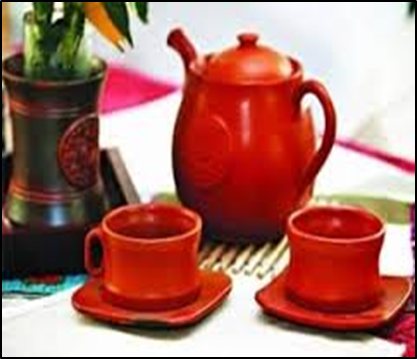 লোকশিল্প
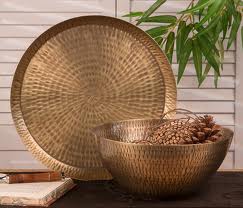 সম্প্রসারণ
উপরের  ছবি ভালোভাবে দেখে  শব্দসমূহ দিয়ে তিনটি বাক্যের একটি অনুচ্ছেদ লেখ।
10
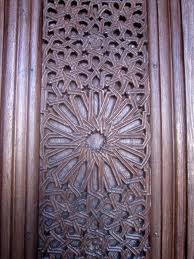 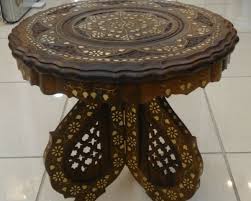 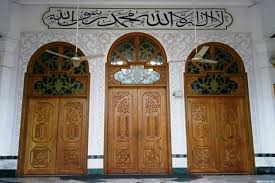 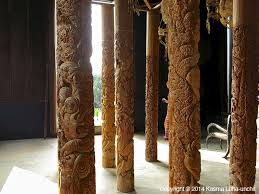 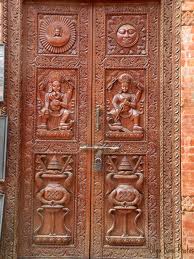 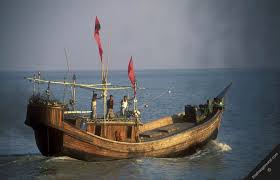 এ ধরনের কাঠের কারুকাজকে হাসিয়া বলা হয়
11
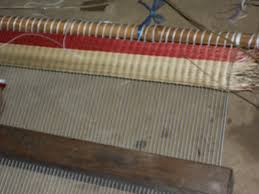 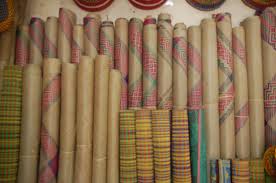 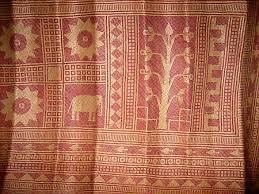 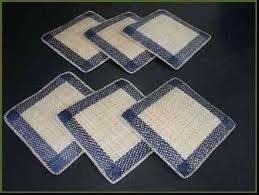 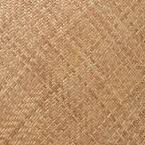 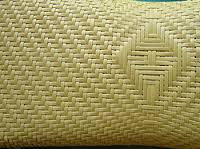 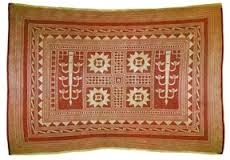 খুলনার মাদুর এবং  সিলেটের শীতলপাটি শুধু শিল্প নয় গ্রীষ্মকালে ব্যবহারে আরামদায়ক
12
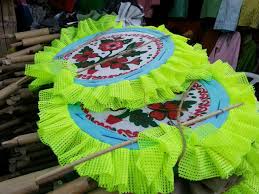 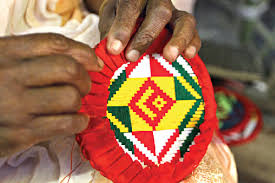 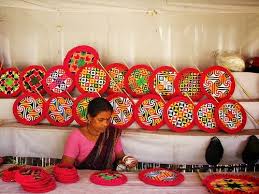 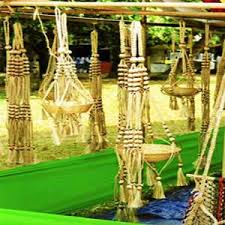 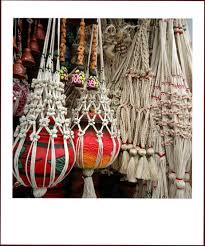 গ্রাম বাংলার ঘরে ঘরে তৈরি শিকা ও হাত পাখা
13
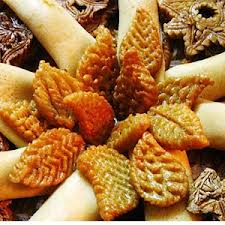 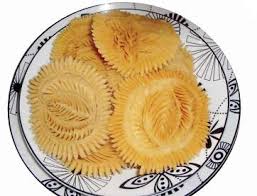 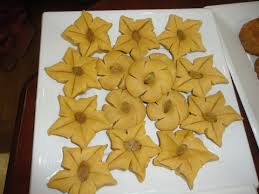 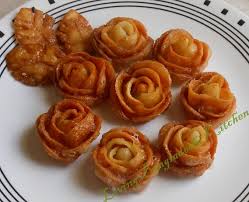 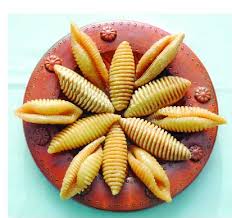 ফুল পিঠা  শুধু প্রয়োজনই মেটায় না  এটা শিল্পও বটে
14
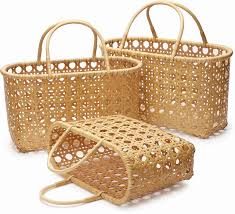 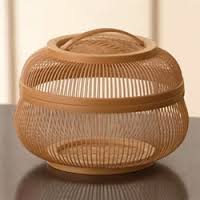 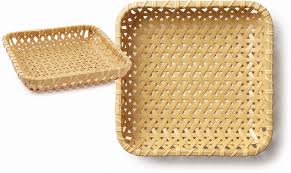 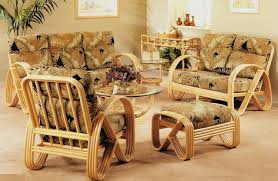 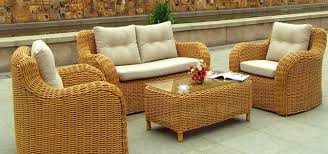 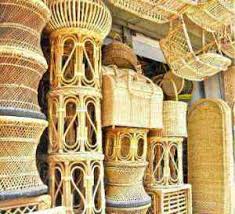 বাঁশ ও বেত শিল্পের আধুনিক রুচির ব্যবহার সামগ্রী
15
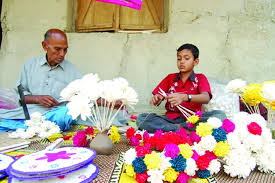 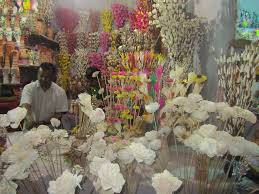 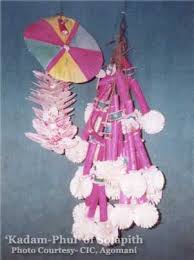 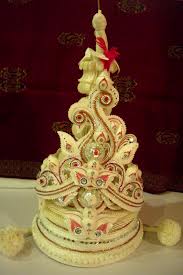 সোলাশিল্পের উৎকৃষ্ট সৃজনশীলতার নমুনা  টোপর, পুতুল ও ফুল
16
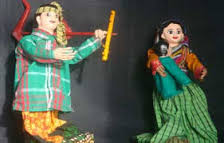 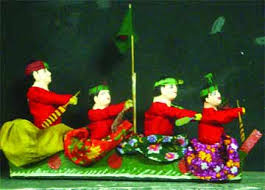 কাপড়ের পুতুল  কখনও প্রতীকধর্মী, কখনও বাস্তবধর্মী দেশের ঐতিহ্যের প্রতিনিধিত্ব করে বিদেশি পয়সা উপার্জনে সহায়তা করে
17
মূল্যায়ন
সঠিক উত্তরের জন্য এখানে ক্লিক করুন
বহুনির্বাচনী প্রশ্ন
১। সোলাশিল্পের উৎকৃষ্ট উদাহরণ কোনটি?
(ক) পুরাকীর্তি
খ)পুতুল
√
(গ)  পাখা
(ঘ) টোপর
২। ‘প্রতীকধর্মী’ শব্দের অর্থ  কী?
(ক) উদ্দীপনা
(ঘ) মজবুত
√
(গ)নির্দেশনজ্ঞাপক
(খ) নিপুণতা
সঠিক উত্তরের জন্য এখানে ক্লিক করুন
বহুনির্বাচনী প্রশ্ন
৩। গ্রামের ঘরে ঘরে তৈরি কোন জিনিস অবহেলার নয়-
i.  হাতপাখা
ii. ফুলপিঠা, শিকা
iii. শীতল পাটি
নিচের কোনটি সঠিক?
(খ) ii ও iii.
(ক) iও ii
√
(গ) i ও iii
(ঘ) i, ii ও iii.
সঠিক উত্তরের জন্য এখানে ক্লিক করুন
বহুনির্বাচনী প্রশ্ন
৪।  কাপড়ের পুতুলের বৈশিষ্ট্য হলো-
i.  এসব পুতুল প্রতীকধর্মী
ii. তুলা থেকে  তৈরি হয়
iii. বৈদেশিক মুদ্রা অর্জনে সহায়তা করে
নিচের কোনটি সঠিক?
(ক) iও ii
(ঘ) i, ii ও iii.
(খ) ii ও iii.
√
(গ) i ও iii
বাড়ির কাজ
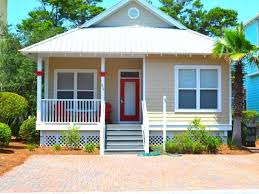 তোমার এলাকায় কি কি লোকশিল্পের কাজ করে তার একটা তালিকা তৈরী করে নিয়ে আসবে।